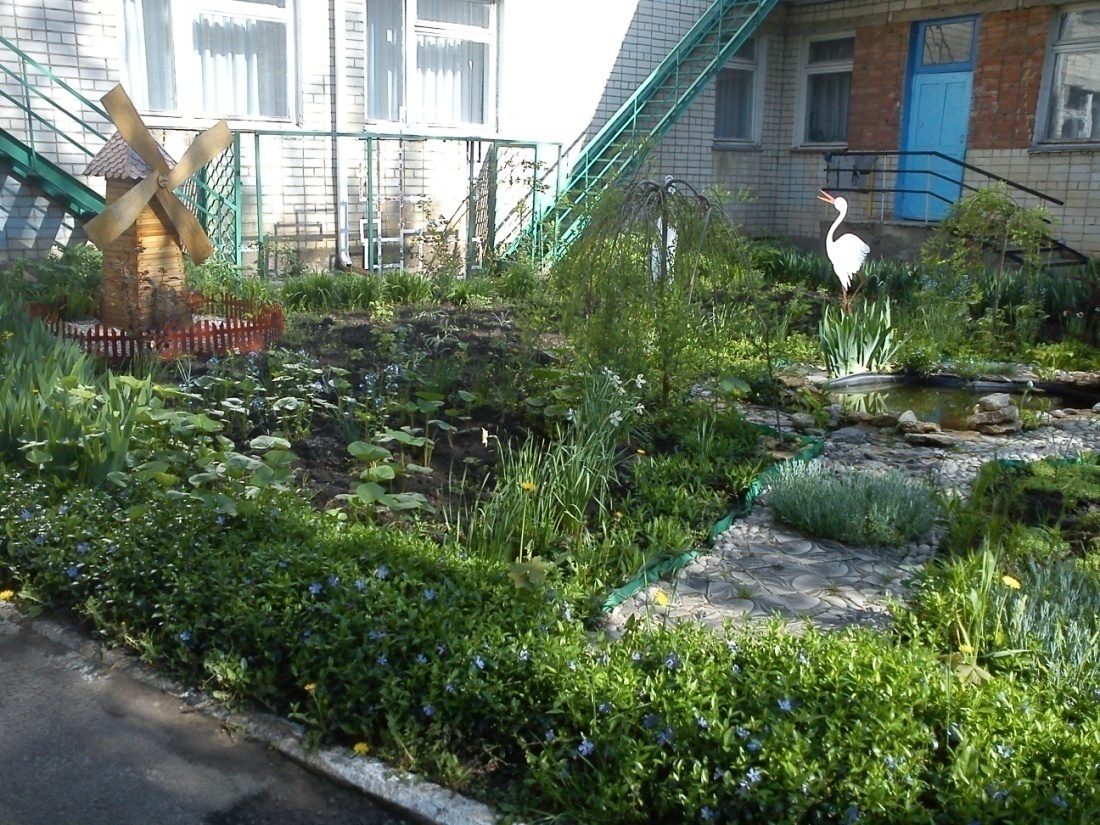 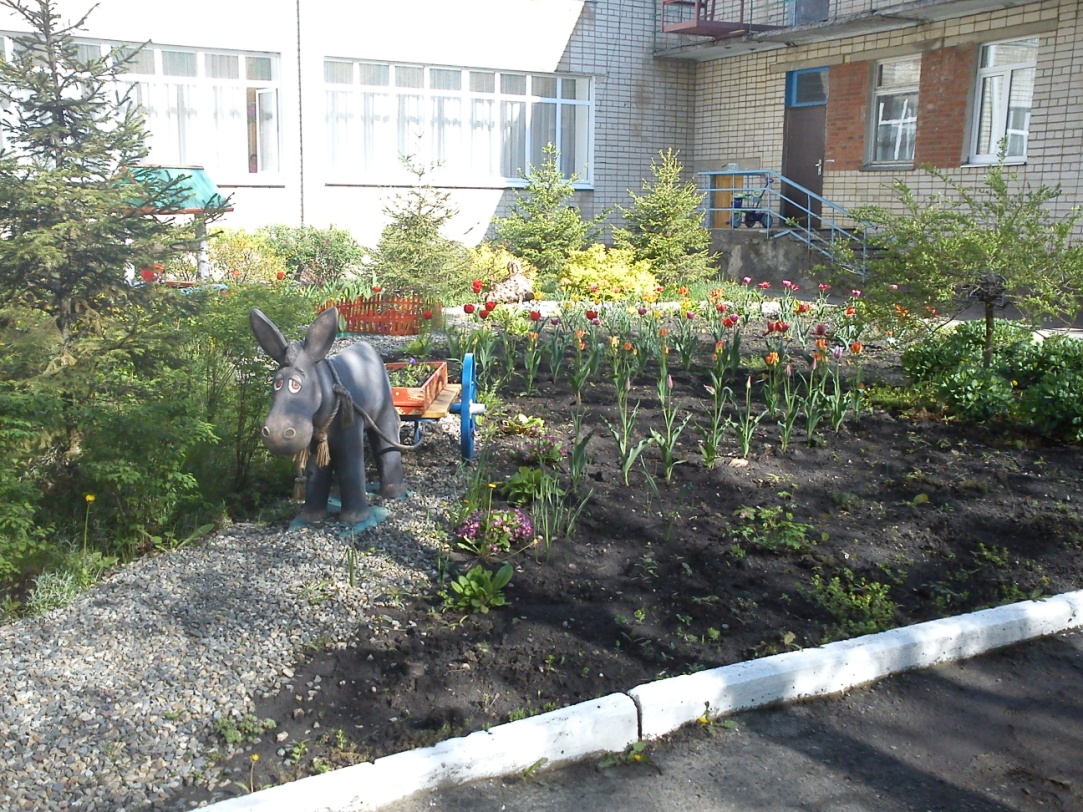 МУНИЦИПАЛЬНОЕ БЮДЖЕТНОЕ ДОШКОЛЬНОЕ ОБРАЗОВАТЕЛЬНОЕ УЧРЕЖДЕНИЕ 
ЦЕНТР РАЗВИТИЯ РЕБЕНКА -  ДЕТСКИЙ САД № 60 
«КРЕПЫШОК»
 города Ставрополя
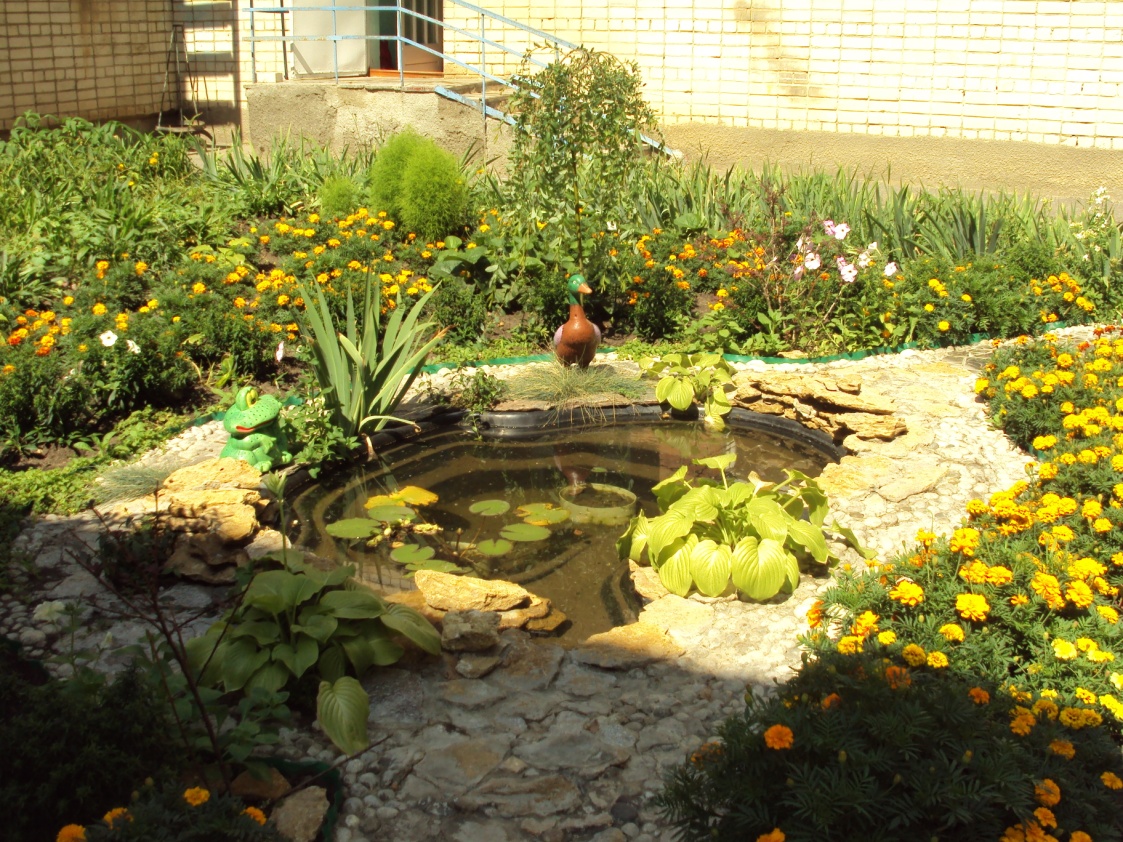 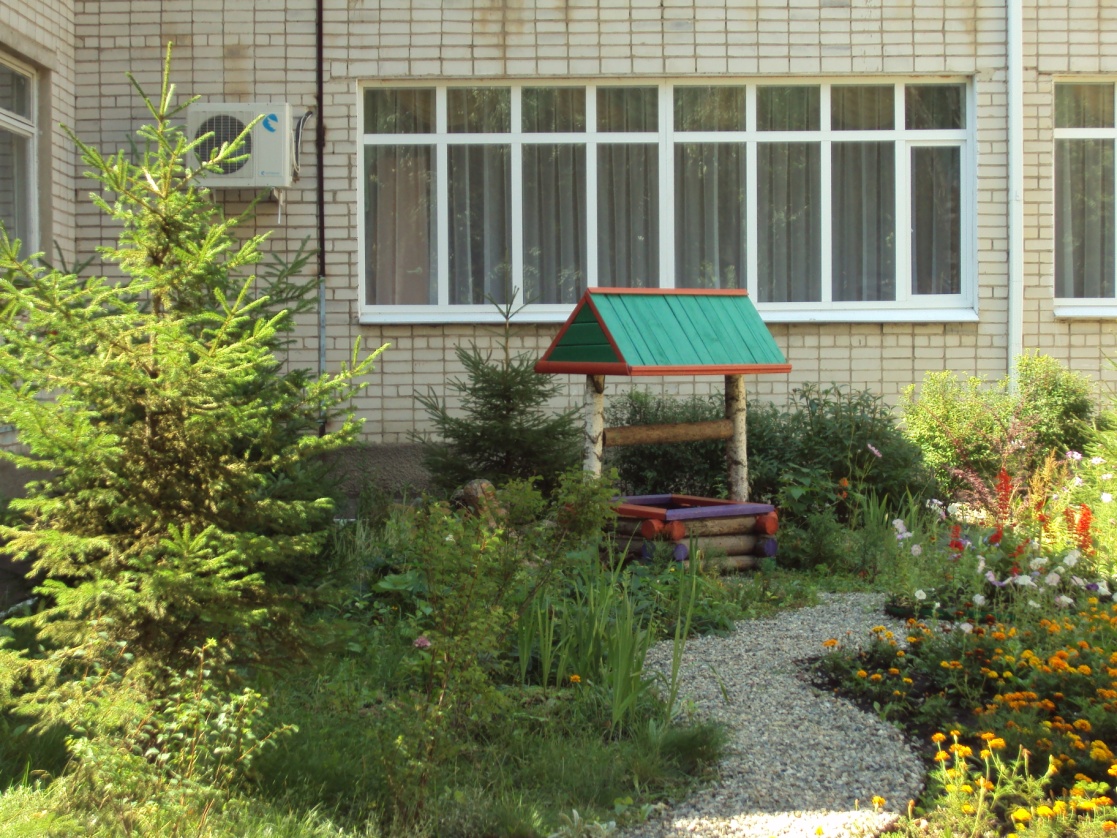 Проведение турнира«РОСТОК» «УникУм»
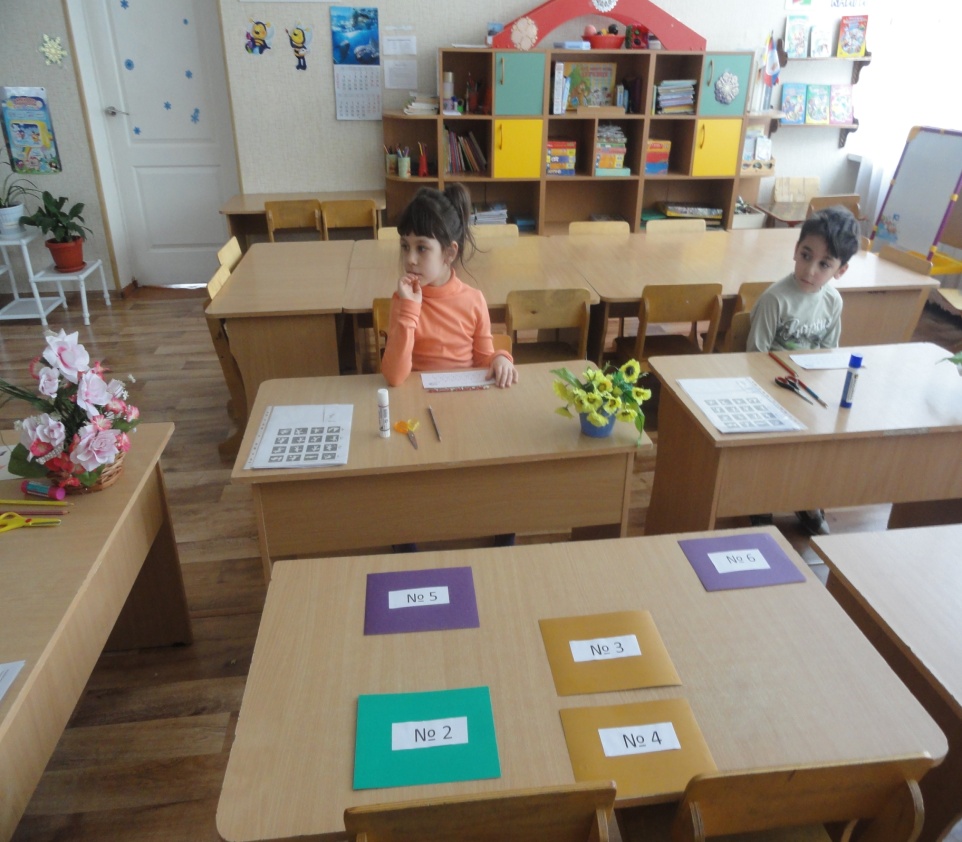 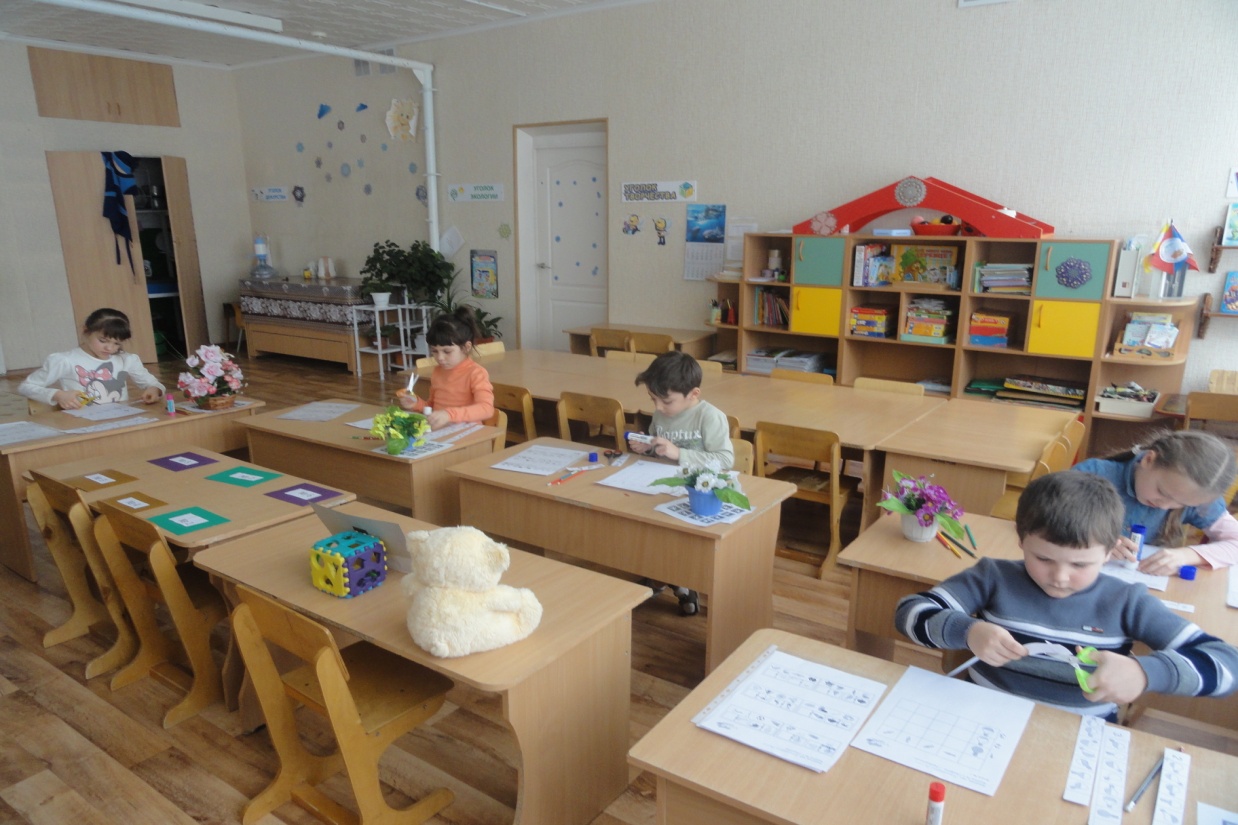 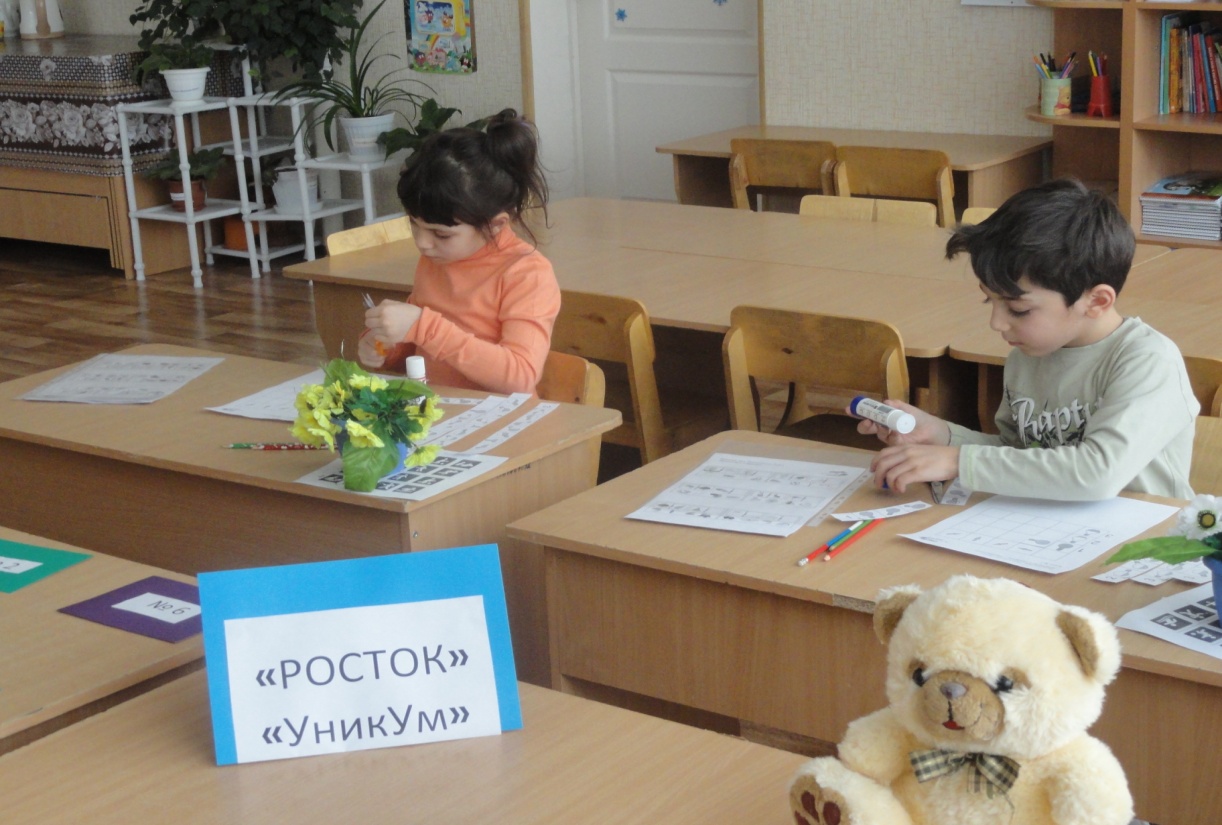 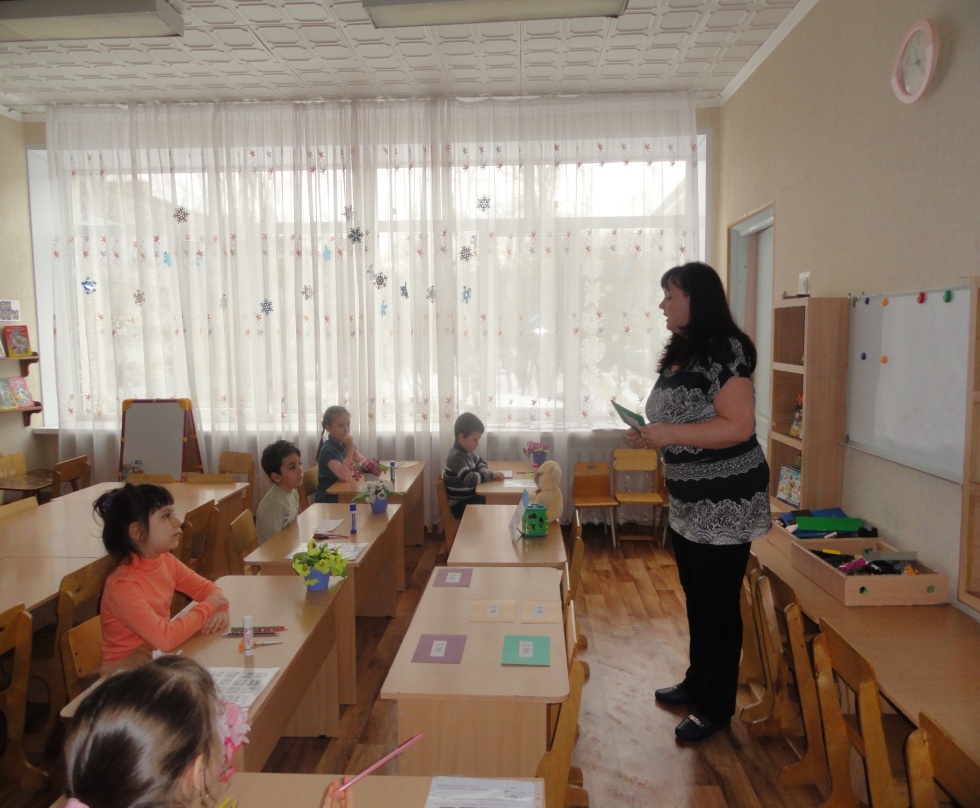